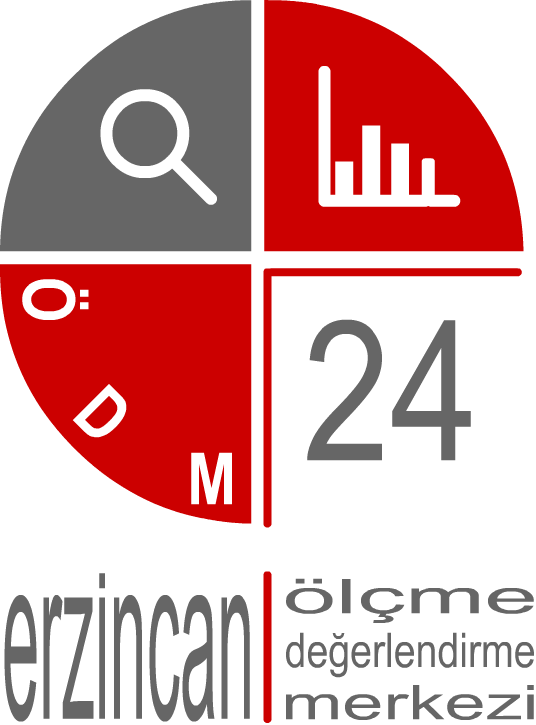 Asıl başlık stili için tıklatın
ERZİNCAN
Ölçme Değerlendirme
Merkezi
Asıl alt başlık stilini düzenlemek için tıklatın
ÖĞRENCİ BAŞARI İZLEME ARAŞTIRMASI
OKUL YÖNETİCİLERİ BİLGİLENDİRME TOPLANTISI
19.03.2019
1
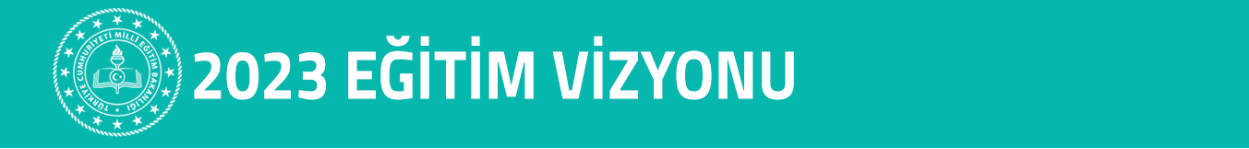 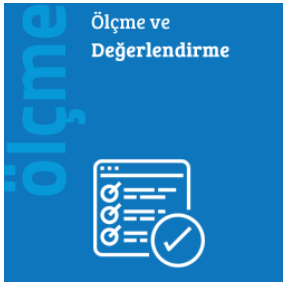 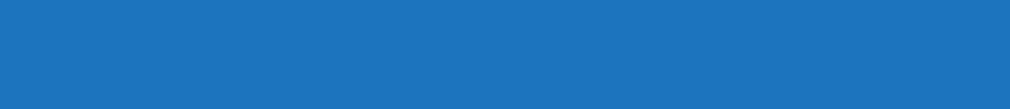 “Öğrenci Başarı İzleme Araştırması”
ÖBİA NE DEĞİL?
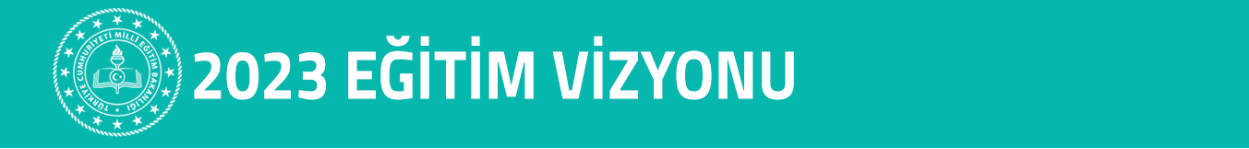 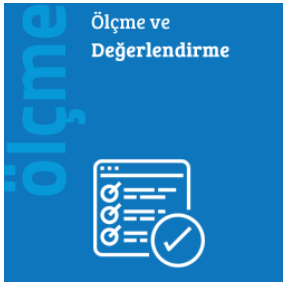 ÖBİA NE DEĞİL?
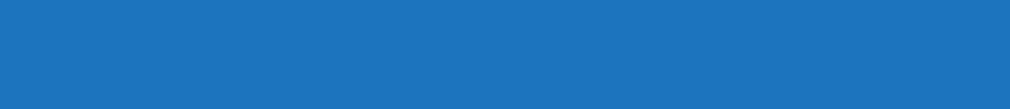 “Öğrenci Başarı İzleme Araştırması”
Sınav değil.
Öğrenci sıralama aracı değil.
Öğretmen sıralama aracı değiil.
Okul, ilçe yada il sıralama aracı değil.
Öğrenci yerleştirme yada yönlendirme aracı değil.
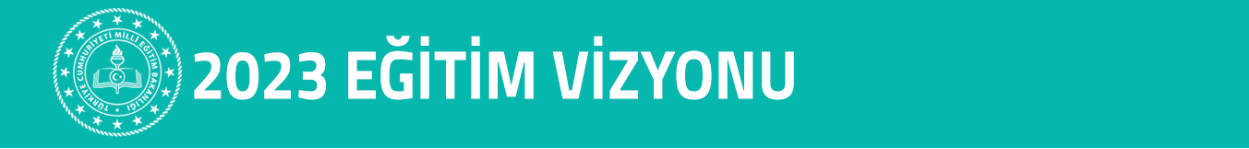 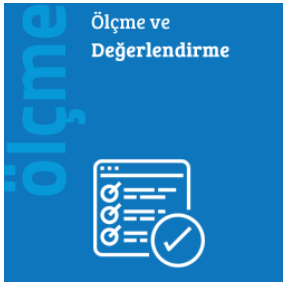 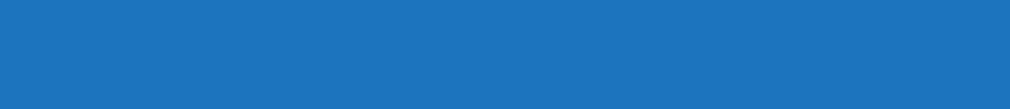 “Öğrenci Başarı İzleme Araştırması”
ÖBİA FELSEFESİ
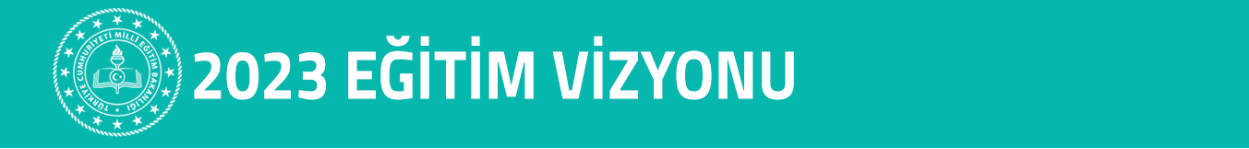 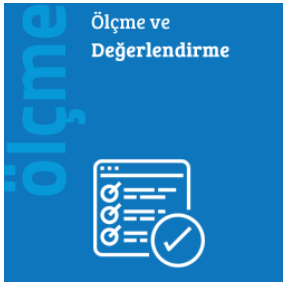 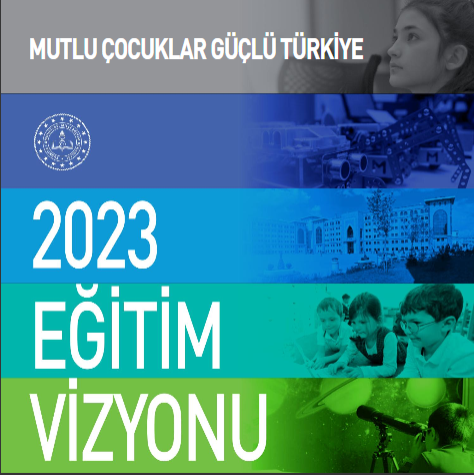 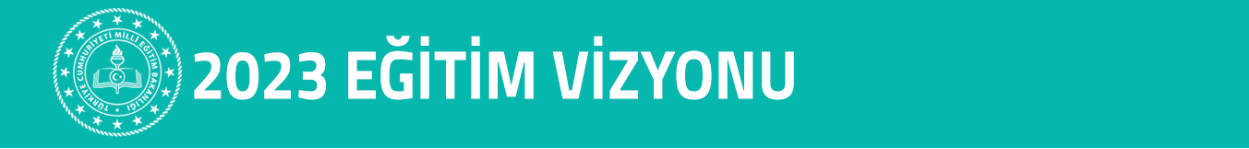 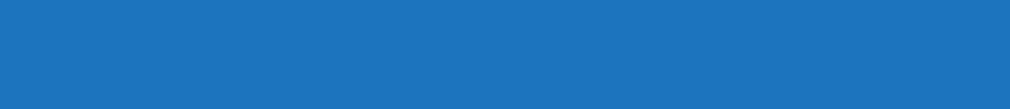 “Öğrenci Başarı İzleme Araştırması”
ÖLÇME, DEĞERLENDİRME VE SINAV HİZMETLERİ GENEL MÜDÜRLÜĞÜ 
VERİ ANALİZİ  İZLEME VE DEĞERLENDİRME DAİRE BAŞKANLIĞI
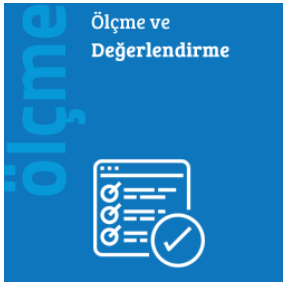 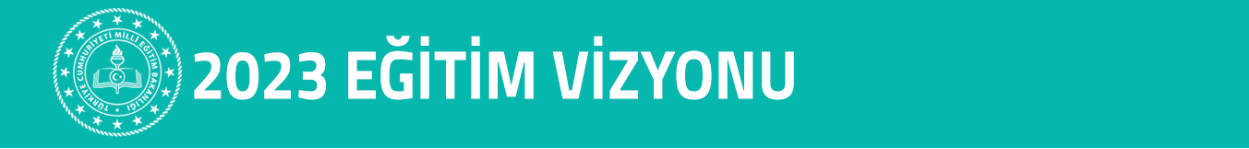 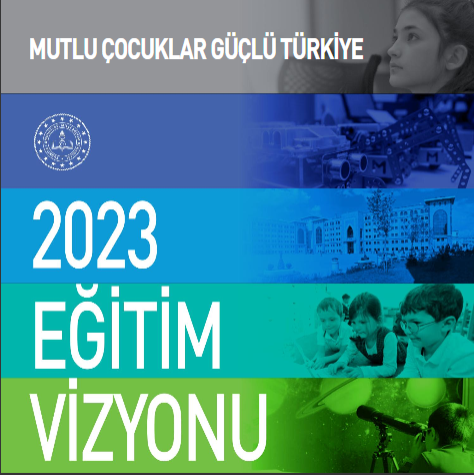 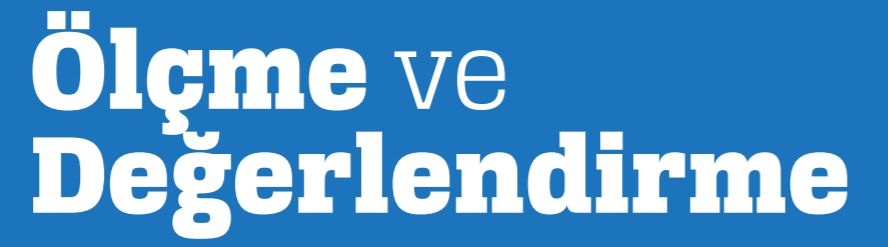 Belirlenecek olan sınıf düzeylerinde sistemin ve alınan kararların işleyişini, öğrencilerin akademik çıktıları üzerinden görmek amacıyla herhangi bir notlandırma olmaksızın “Öğrenci Başarı İzleme Araştırması” yapılacaktır.
2023 Eğitim Vizyon Belgesi. Sayfa 33
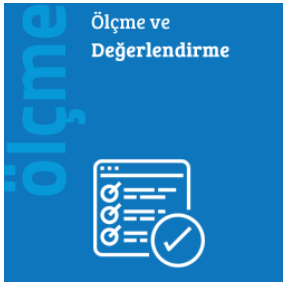 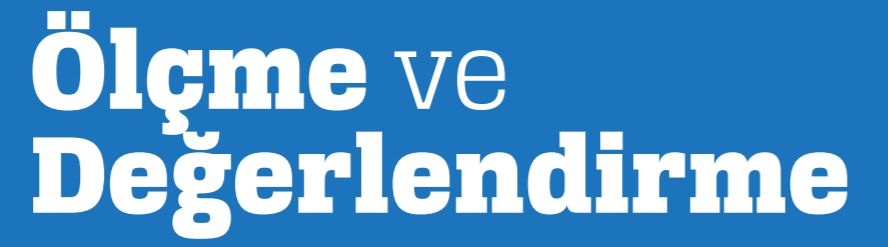 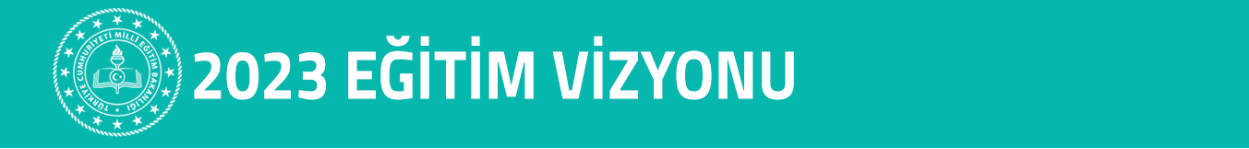 Her çocuk olabileceğinin en iyisi olma yolunda seçeneklere sahip olmalı, buna sahip olduğunu eğitim hayatının her anında hissetmeli ve seçtiği yolda ilerleyebilmek, potansiyelinin tamamını ortaya çıkarabilmek için yeterli fırsata kavuşmalıdır. İyi bir ölçme değerlendirme sisteminin sorumluluğu, bu yolculukta çocuğun yapabilirliklerini anlamlandırarak bunu artırmakla sorumlu tüm paydaşlara, doğru ve anlamlı kararlar alabilmeleri için destek olmaktır. S.33
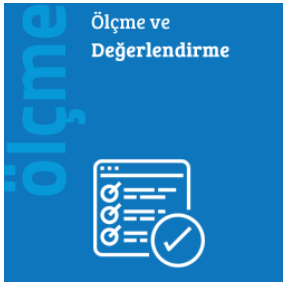 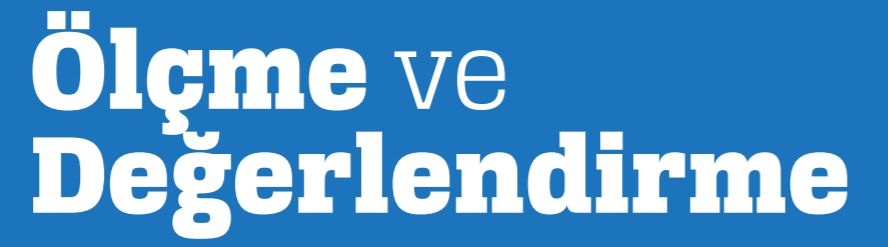 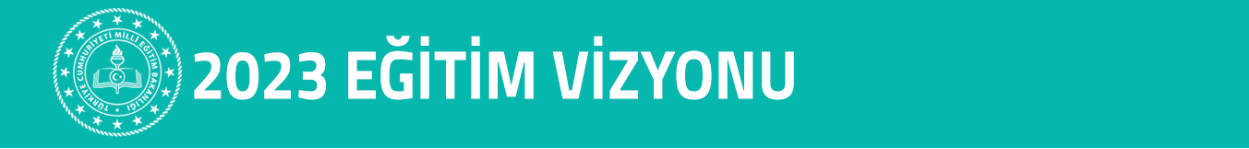 Neyin, nasıl ve hangi amaçla ölçüldüğüne ilişkin verilecek her türlü cevabın merkezinde, çocuğun tüm yönleriyle gelişimi ve mutluluğu yer alır. Öğrenci gelişim verileri üzerinden eğitim sisteminin, eğitim politikalarının, okulun, öğretmen ve okul yöneticisinin değerlendirmesinin yapılabileceği bir ölçme ve değerlendirme çerçevesi oluşturulacaktır. S.33
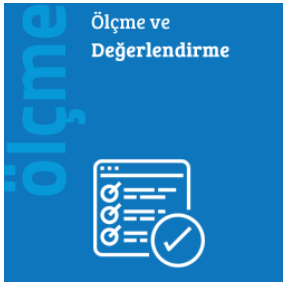 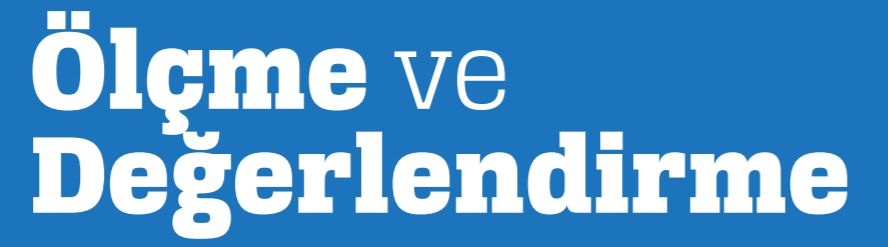 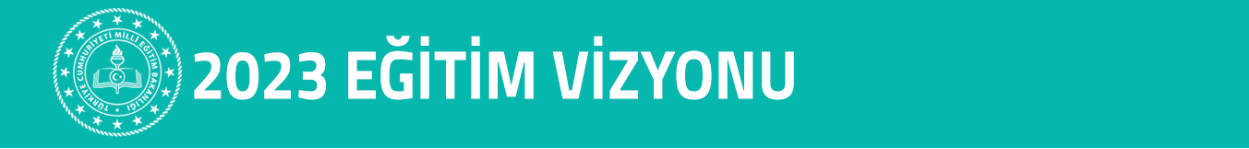 yapılacak uygulamalar sonucunda yeterlilik seviyeleri dağılımlarının eğitim sistemi, okul, sınıf ve öğrenci bağlamında belirlenmesi mümkün olacaktır. Bununla beraber, bu sistem, dönemsel performans hedeflerinin ve okul gelişim planlarının tanımlanmasını ve takibini kolaylaştıracaktır. Bu bilgileri işleyecek olan öğrenme analitiği hizmetleri ise okul iklimi, sınıf içi etkinlikler ve öğrenciyle ilgili diğer değişkenlerle yeterlilik seviyelerini ilişkilendiren modeller ortaya koyacaktır. S.33
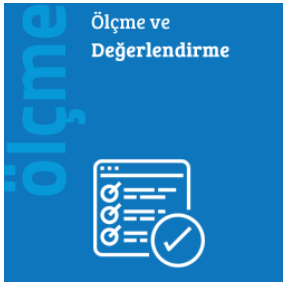 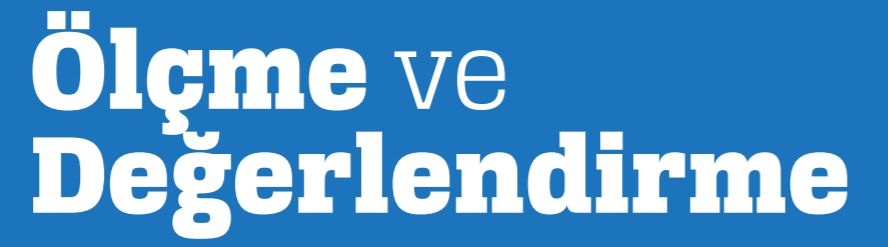 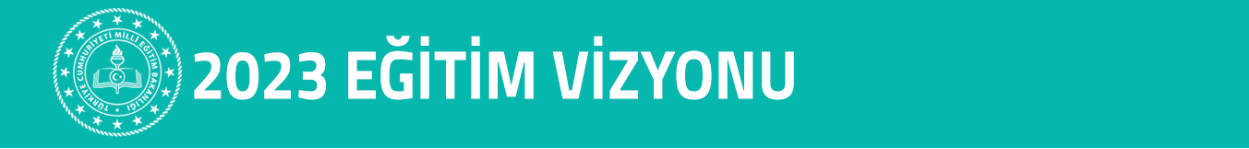 eğitim sistemimizdeki tüm sınavlar amacı, içeriği, soru tiplerine bağlı yapısı ve sağlayacağı yarar bağlamında yeniden düzenlenecektir. 

Akıl yürütme, (İstenen)
Eleştirel düşünme, (İstenen)
Yorumlama, (İstenen)
Tahmin etme. (İstenen)

Bilgi depolamak, (istenmeyen)
Formül ezberlemek (istenmeyen)
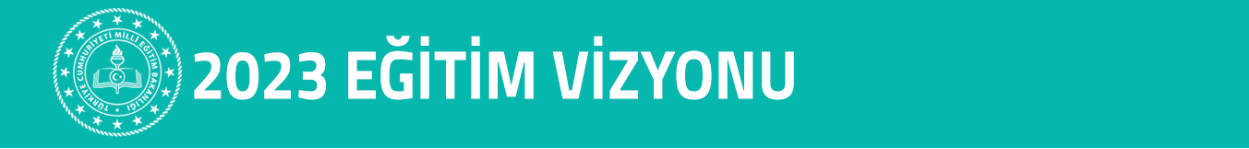 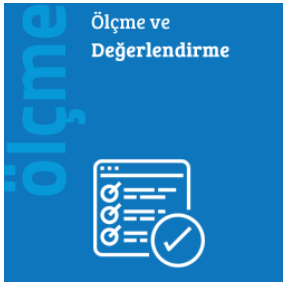 Öğrenci Başarı İzleme Araştırmasının odağında insani bir yaklaşım benimsenmiştir. 

Ana amaç öğrencinin, öğretmenin, okul yönetiminin desteklenmesi ve işinin kolaylaştırılmasıdır. Tüm paydaşlar eğitim öğretim etkinliği süresince somut verilerle desteklenmektedir.
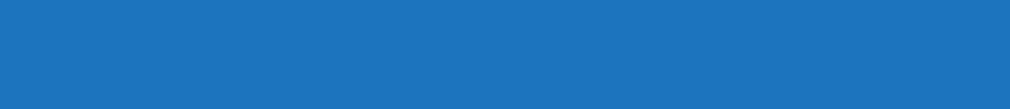 “Öğrenci Başarı İzleme Araştırması”
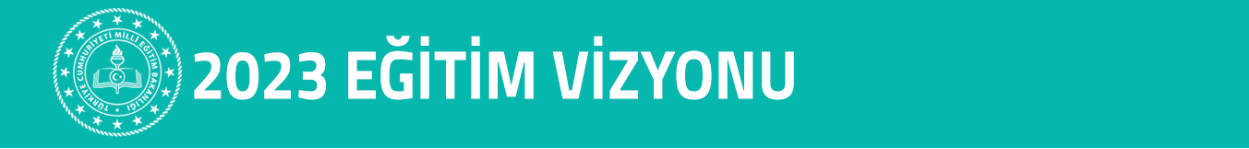 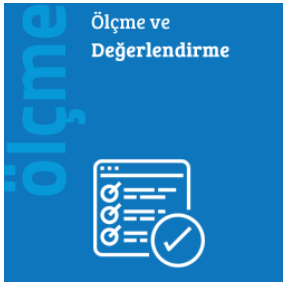 İzleme araştırması korku ve baskıya yol açmayacak şekilde, öğrenme sürecini iyileştirici bir araçtır. 

Öğrenci, öğretmen ve veli dostu bir uygulamadır.
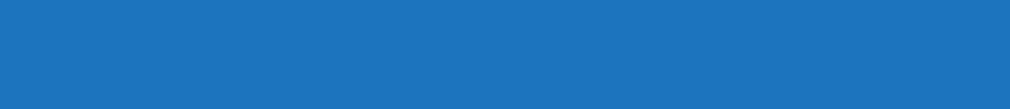 “Öğrenci Başarı İzleme Araştırması”
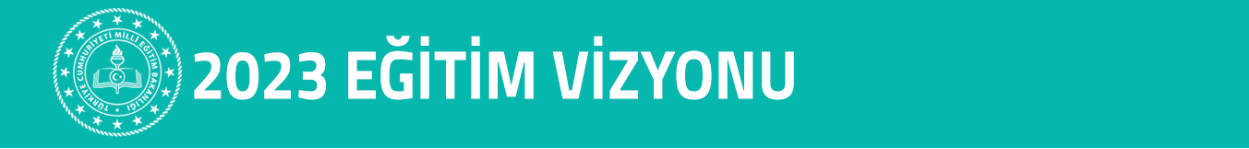 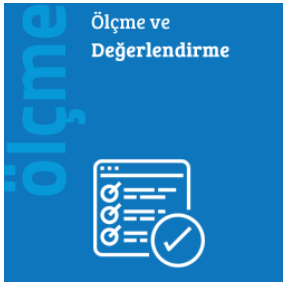 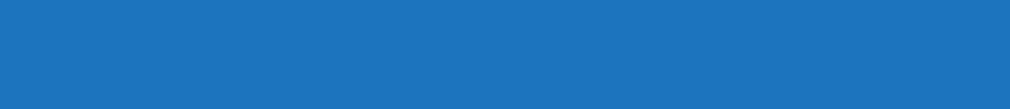 “Öğrenci Başarı İzleme Araştırması”
ÖBİA YAPISI
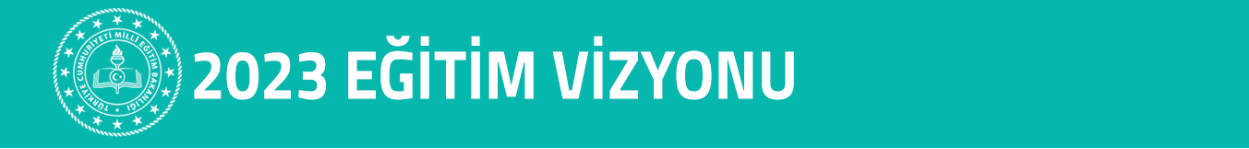 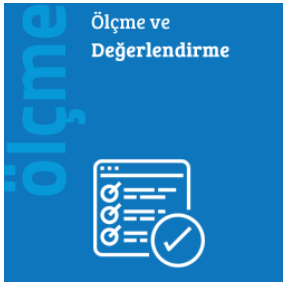 Türkçe, Matematik, Fen Bilimleri Derslerinden

4,7 ve 10. sınıf düzeylerinde 

herhangi bir notlandırma olmaksızın

yapılmaktadır.
Yeni Nesil Sorular
Okul Bazlı Değerlendirme
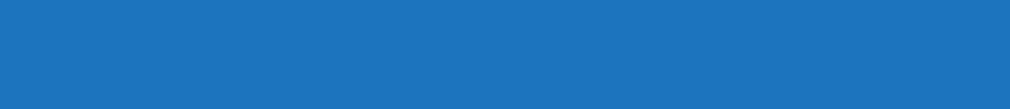 “Öğrenci Başarı İzleme Araştırması”
Öğrenci ve Paydaşlara Geribildirim
Öğrenci Öğretmen ve Yönetici Anketleri
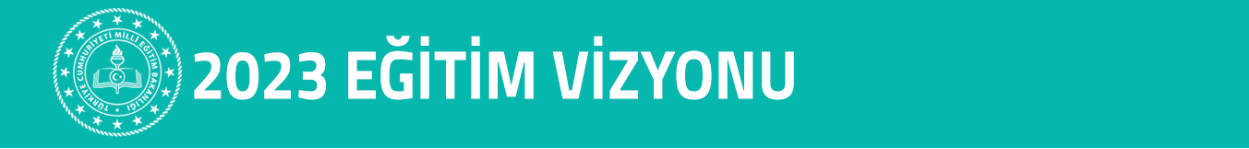 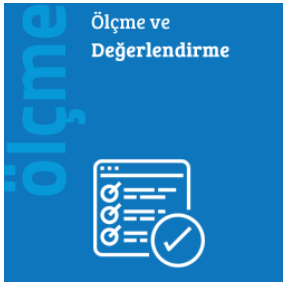 Özellikle öğrencilere öğrenme sürecinde nelerin yolunda gidip gitmediğine ilişkin kritik bilgiyi sağlayarak gelişimleri için yol göstermektir. Gelişim sürecinin oldukça kısalması, telafi sürecinin başlaması bu kritik bilgiye bağlıdır.
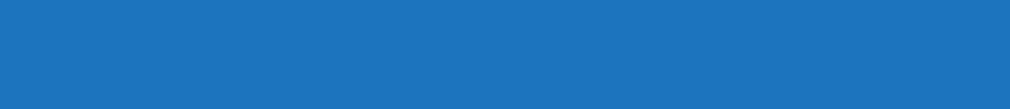 “Öğrenci Başarı İzleme Araştırması”
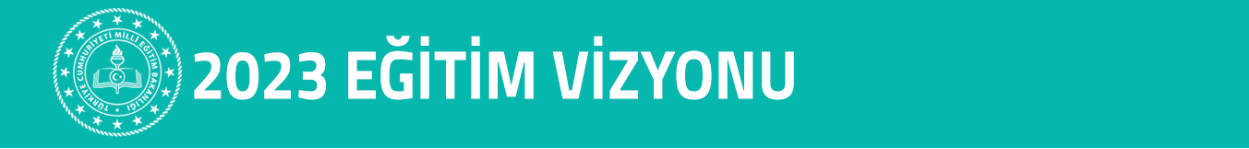 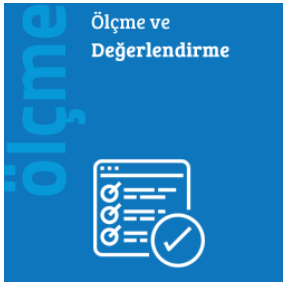 SÜREÇ ve SONUÇ ODAKLI BÜTÜNSEL YAKLAŞIM
öğrencinin ne kadar bildiğini değil, 

neleri öğrenip neleri öğrenemediğini teşhis eden ve öğrenme eksiklerini gidermek için iyileştirme süreci hazırlayan sistemdir.
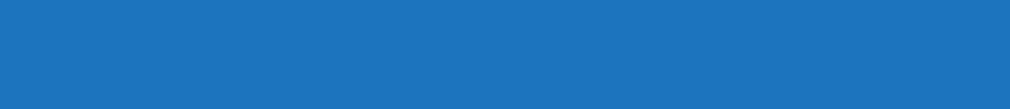 “Öğrenci Başarı İzleme Araştırması”
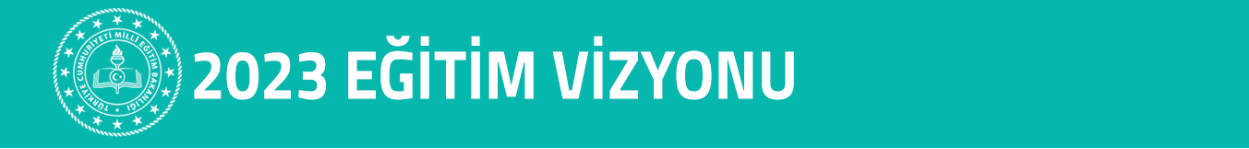 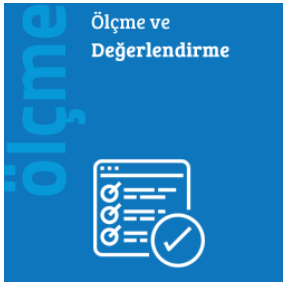 SÜREÇ ve SONUÇ ODAKLI BÜTÜNSEL YAKLAŞIM
Doğru verilerle tüm paydaşların doğru karar almasının desteklenmesi
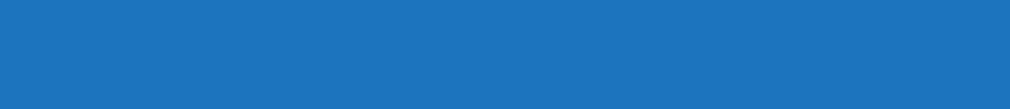 “Öğrenci Başarı İzleme Araştırması”
Sürecin iyileştirilmesi
Geribildirim verilmesi
Eksikliklerin tespit edilmesi
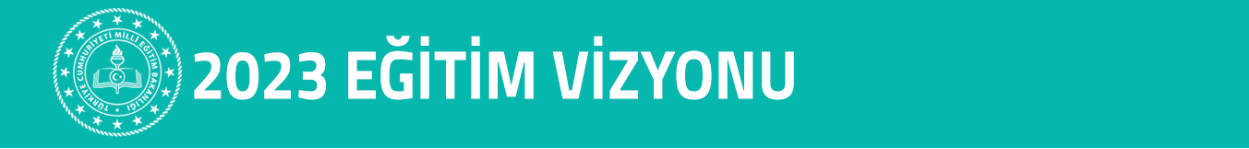 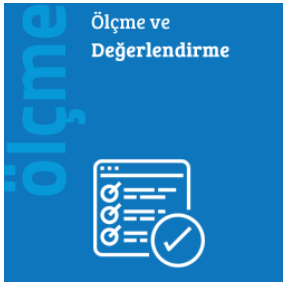 Kolaylaştırıcıdır
Süreci iyileştirir, hızlandırır
Öğretmenin gelişimine olanak sağlar
Öğrencilere bireysel performanslarına ilişkin karar vermelerine yardımcı olur öğrenme sorumluluklarını gösterir
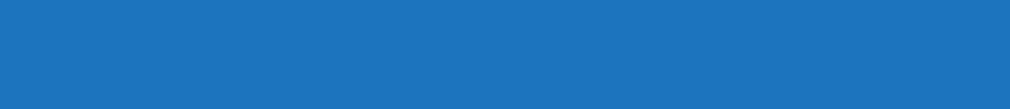 “Öğrenci Başarı İzleme Araştırması”
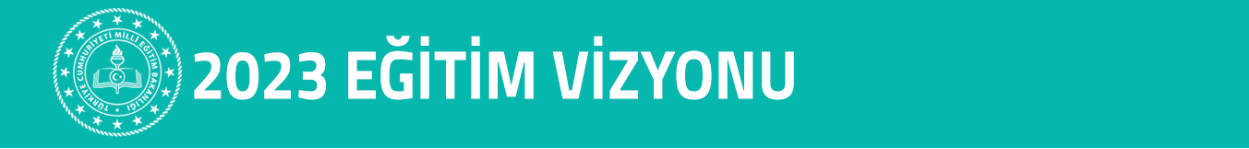 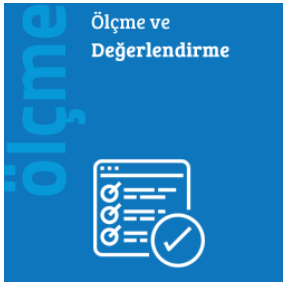 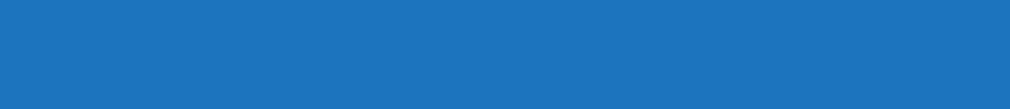 Telafi ve destekleme sürecini başlatır
Paydaşlara ve ailelere öğrenme süreci ile ilgili anlamlı veriler sunar
Eğitim sistemi ve eğitim politikaları açısından kritik bilgiler içeren veri ve raporlar sağlanır.
“Öğrenci Başarı İzleme Araştırması”
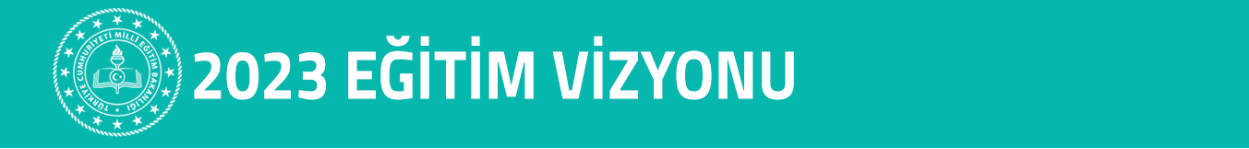 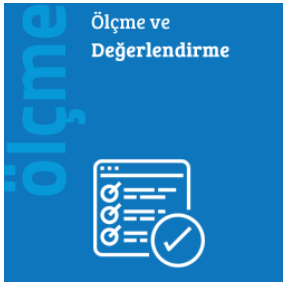 Karne
(Öğrenci, öğretmen, okul)
İzleme Sınavı
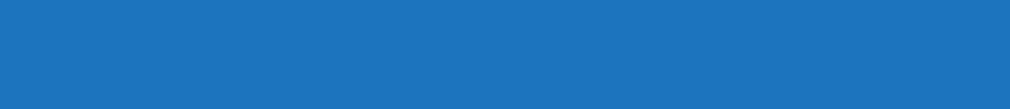 “Öğrenci Başarı İzleme Araştırması”
Raporlama
(ilçe, il, Türkiye)
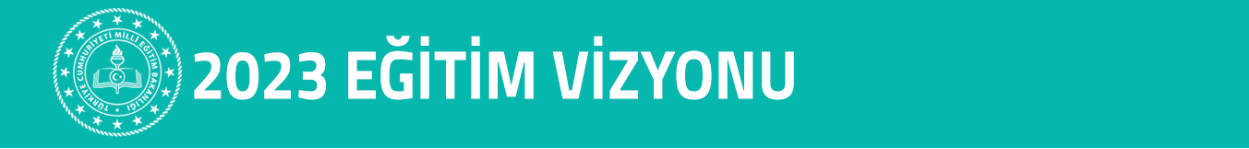 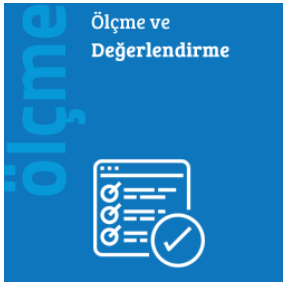 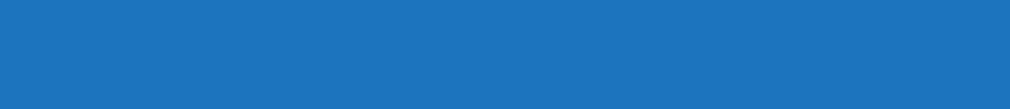 “Öğrenci Başarı İzleme Araştırması”
ÖBİA TEMEL BİLGİLER
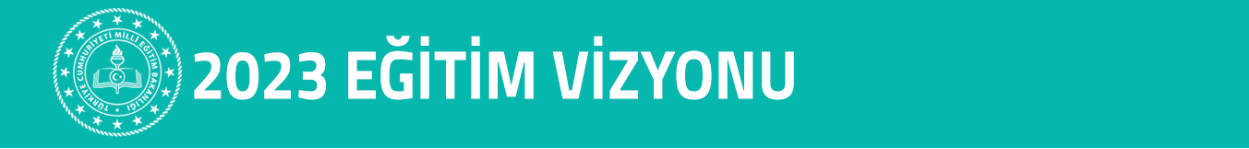 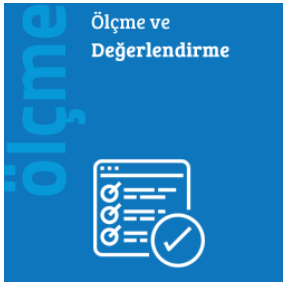 ÖBİA UYGULAMA ESASLARI
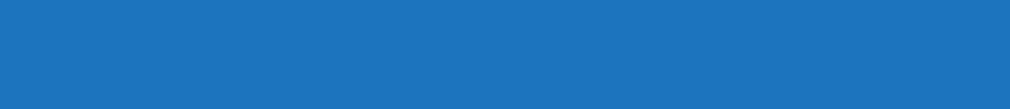 “Öğrenci Başarı İzleme Araştırması”
40
OKUL

126
ŞUBE

2793
ÖĞRENCİ
ÖBİA 7. SINIF UYGULAMASI
ÖBİA 4. SINIF UYGULAMASI
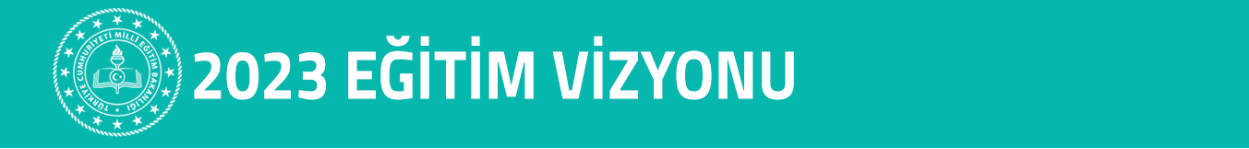 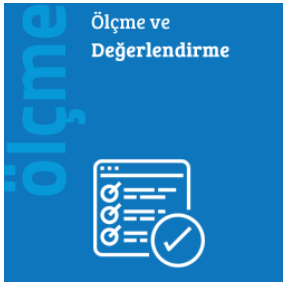 4.
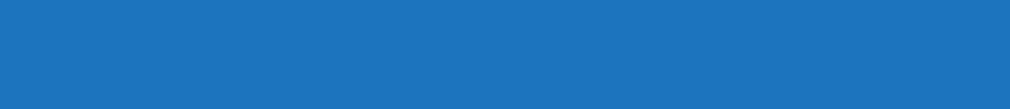 TÜRKÇE 15 ÇOKTAN SEÇMELİ SORU
MATEMATİK 15 ÇOKTAN SEÇMELİ SORU
FEN BİLGİSİ 15 ÇOKTAN SEÇMELİ SORU
“Öğrenci Başarı İzleme Araştırması”
SÜRE 70 DAKİKA
SINIF
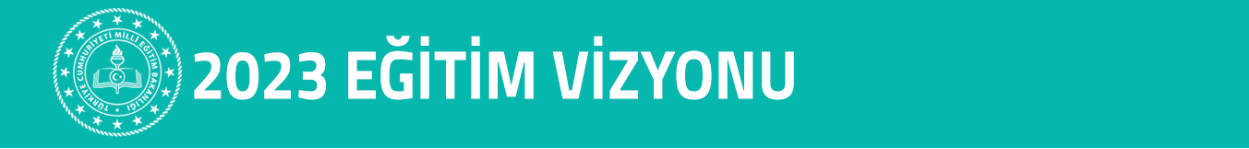 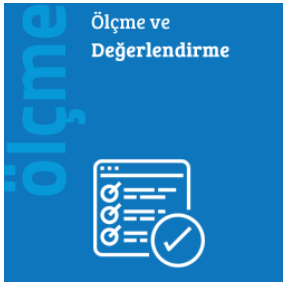 7.
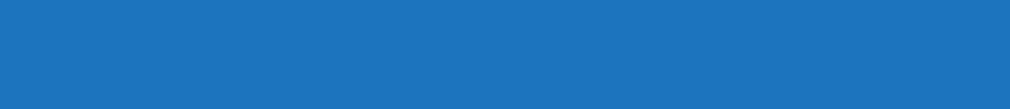 TÜRKÇE 20 ÇOKTAN SEÇMELİ SORU
MATEMATİK 20 ÇOKTAN SEÇMELİ SORU
FEN BİLGİSİ 20 ÇOKTAN SEÇMELİ SORU
“Öğrenci Başarı İzleme Araştırması”
SÜRE 70 DAKİKA
SINIF
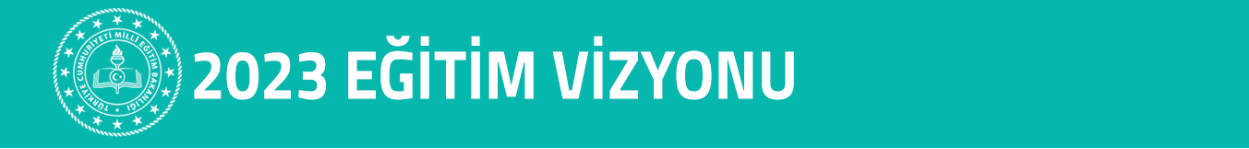 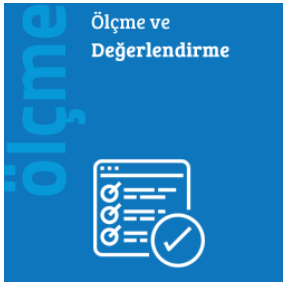 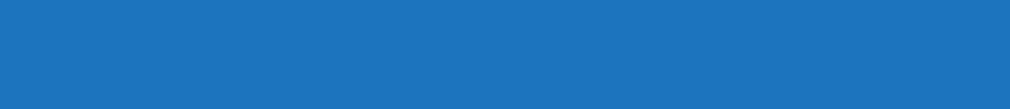 “Öğrenci Başarı İzleme Araştırması”
ÖBİA UYGULAMA
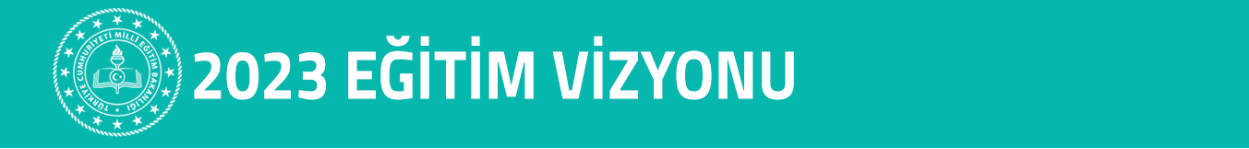 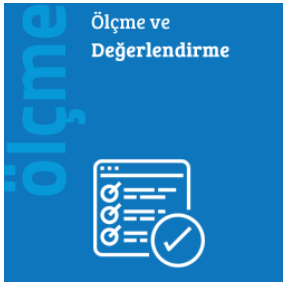 İÇERİK
İçerik: 

İzleme araştırması sorular, anketler, karne ve raporlardan oluşan bir bütündür.
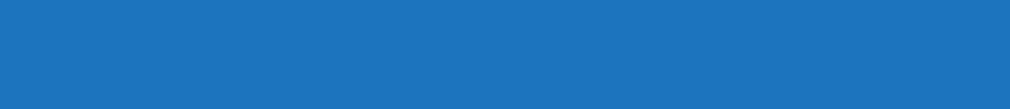 ANKETLER
“Öğrenci Başarı İzleme Araştırması”
SORULAR
2
1
4
3
KARNELER
RAPORLAR
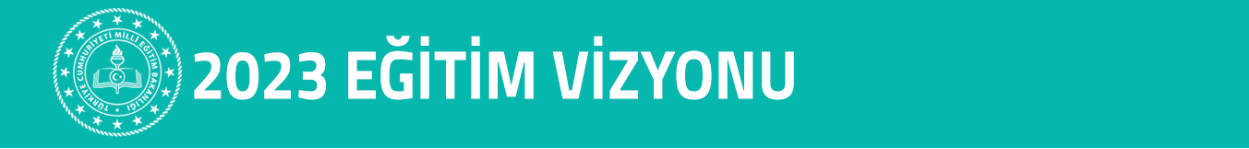 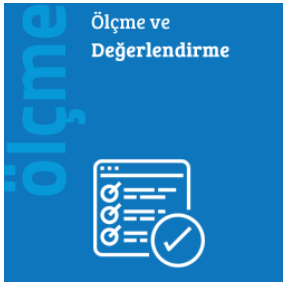 İÇERİK
Sorular:  

Pilot uygulaması yapılmış,
Madde analizlerine göre redakte edilmiş
Program kazanımları ve becerilerine uygun 
Günlük yaşamla ilişkili problem durumları içeren
Eleştirel düşünme, problem çözme, üst düzey düşünmeyi de ölçmeye yöneliktir.
SORULAR
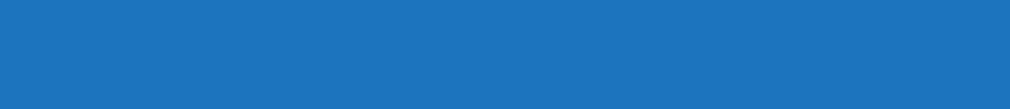 1
“Öğrenci Başarı İzleme Araştırması”
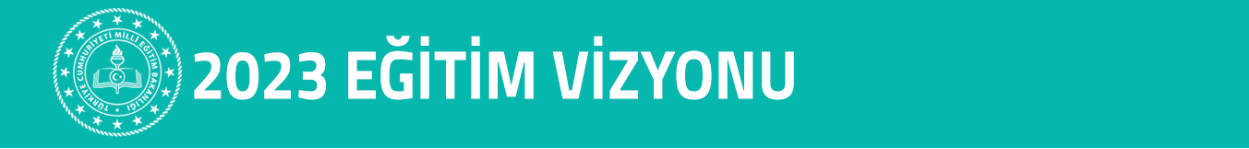 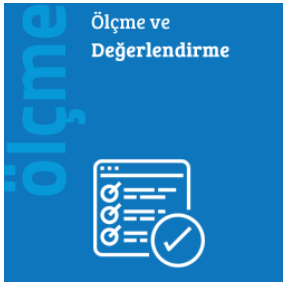 İÇERİK
SORULAR
Sorular:  

4. ve 7 sınıflarda bilgi, beceri, uygulamaya yönelik kazanımlarla uyumlu sorular

10 sınıflarda beceri temelli Fen Okuryazarlığı, Matematik Okuryazarlığı ve Okuma Becerilerini ölçmeye yönelik sorular
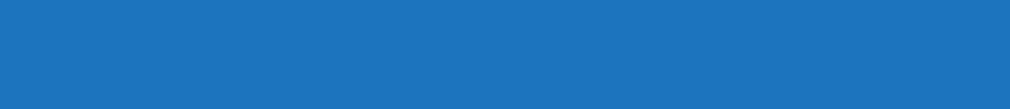 1
“Öğrenci Başarı İzleme Araştırması”
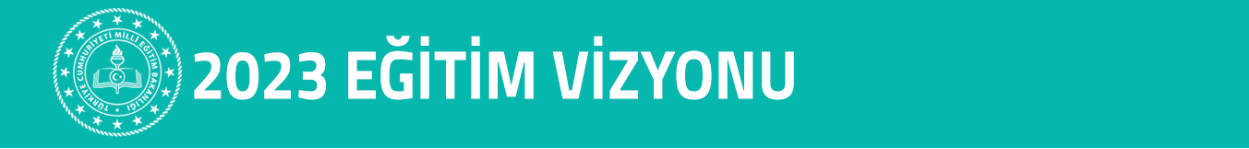 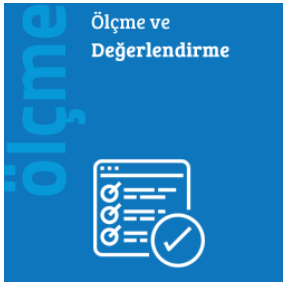 İÇERİK
ANKETLER
Anketler:  

Öğrenci, Öğretmen, ve Yönetici Anketleri ile Eğitim ve öğretim sürecine etki eden faktörler bütüncül olarak ele alınmaktadır.
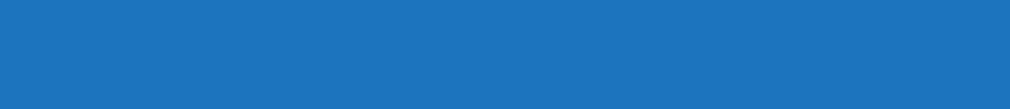 2
“Öğrenci Başarı İzleme Araştırması”
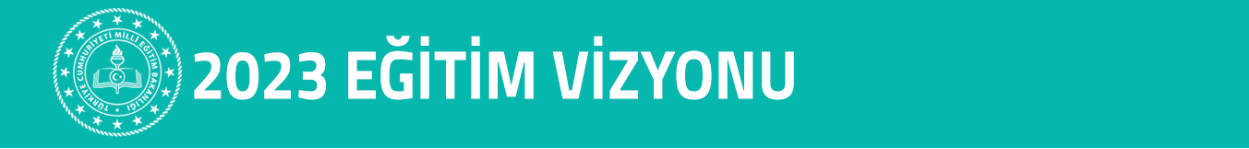 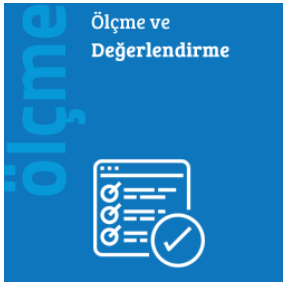 İÇERİK
Öğretmen Anketi: Mesleki tecrübe, ders işleyiş tarzı, tutumları vb.

Yönetici anketi: Okulların mevcut durumları, işleyişi ve çevresi, yöneticilerin görüşleri vb.

Öğrenci Anketi: Sosyo ekonomik durum, okul, dersler,ödevler hakkında görüşleri, sahip olduğu kaynaklar, teknoloji kullanımı, aile eğitim durumu vb
ANKETLER
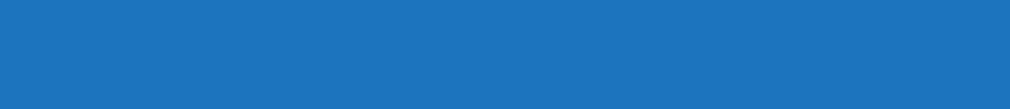 2
“Öğrenci Başarı İzleme Araştırması”
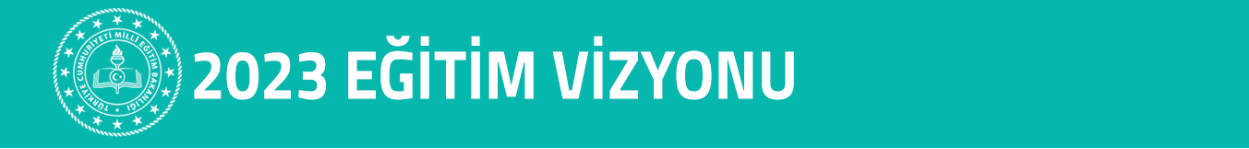 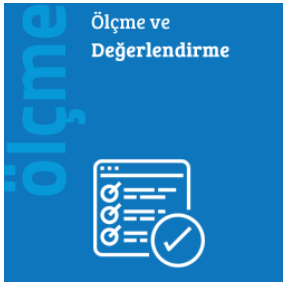 İÇERİK
Karneler:  
Tüm Paydaşlar kendi karnesi ile eksikliklerini ve artılarını görebilecektir.
KARNELER
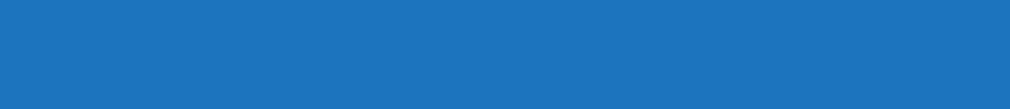 3
“Öğrenci Başarı İzleme Araştırması”
Ülke Karnesi
İl Karnesi
İlçe Karnesi
Okul Karnesi
Sınıf Karnesi
Öğrenci Karnesi
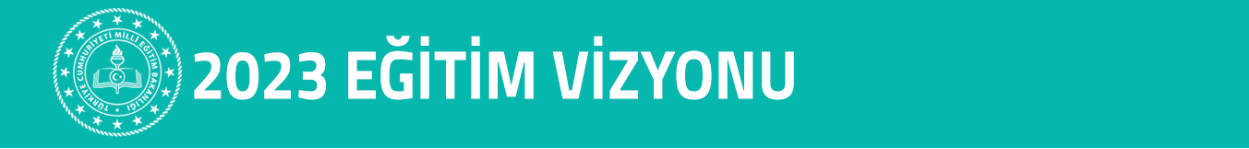 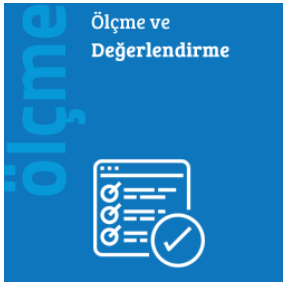 İÇERİK
KARNELER
Karneler:  
Öğrenciler: Kendi durumları ve öğrenme eksikleri 
Öğretmen: Sınıf durumu ve sınıfın öğrenme eksiklikleri
Okul: Okulun genel durumu ve öğrenme eksiklikleri
İlçe ve il geneli genel görünüm ise İl MEM’ler ile paylaşılmaktadır.
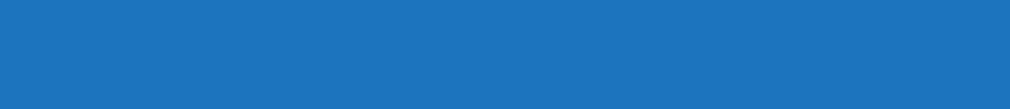 3
“Öğrenci Başarı İzleme Araştırması”
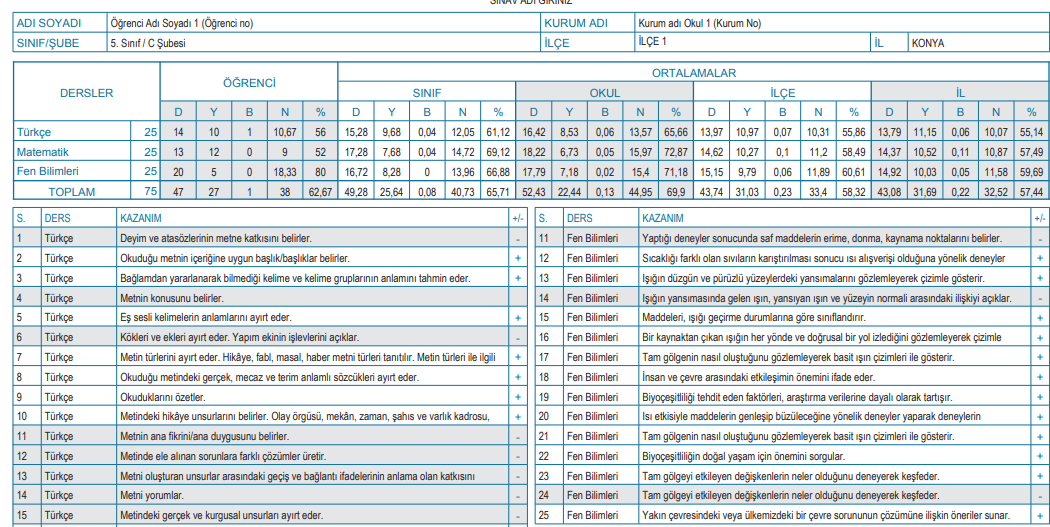 Öğrenci Karnesi
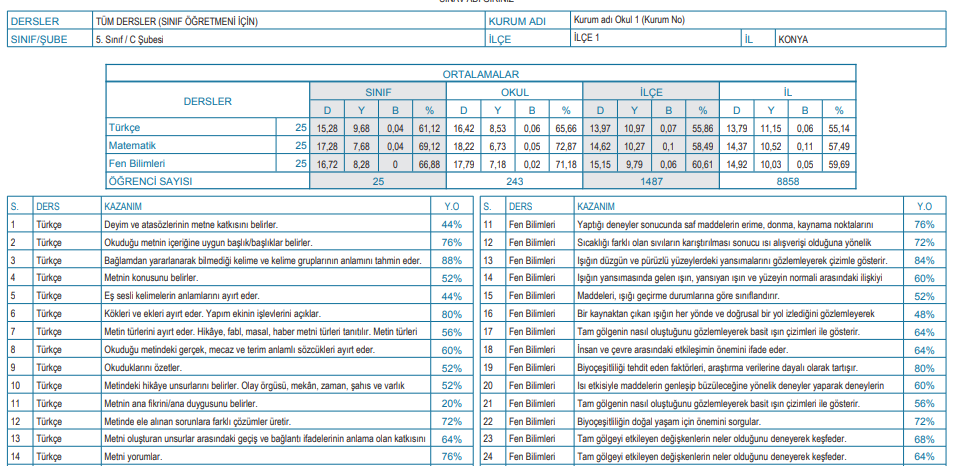 Sınıf Öğretmeni Karnesi
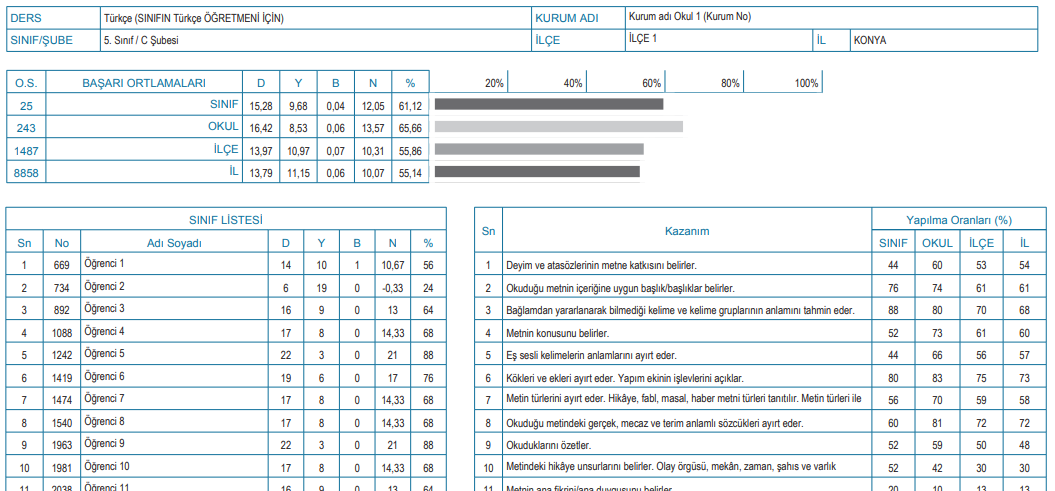 Ders Öğretmeni Karnesi
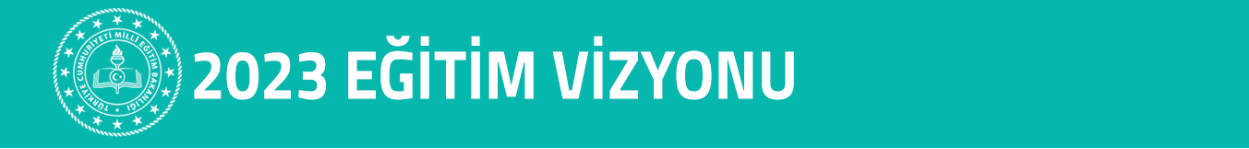 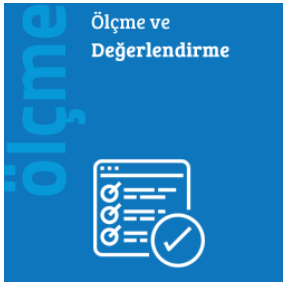 İÇERİK
RAPORLAR
Raporlar: Sadece öğrencilerin akademik başarısı süreçle ilgili çok az bir bilgi sağlamakta sürece etki eden asıl nedenlerle ilgili anlamlı veriler elde etmek mümkün değildir.
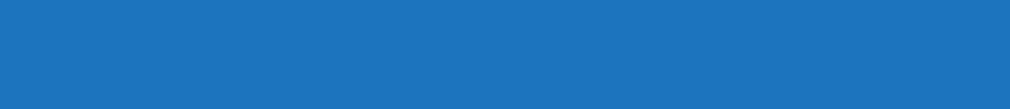 4
“Öğrenci Başarı İzleme Araştırması”
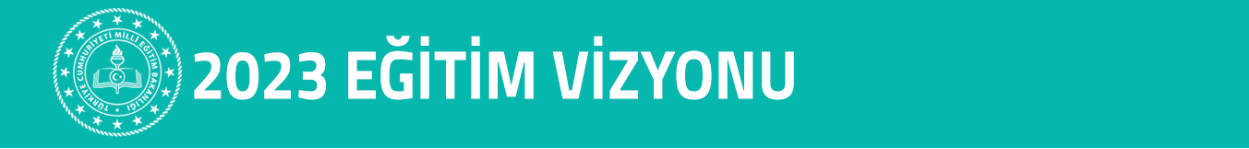 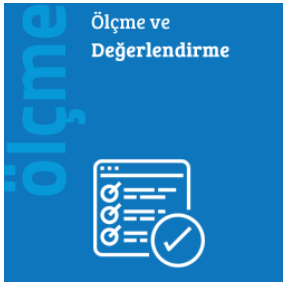 İÇERİK
RAPORLAR
Raporlar:
Okul Temelli İzleme: Raporlamanın ana amaçlarından biri okulların kendi mevcut durumları ile ilgili detaylı veri ve bilgiye sahip olmalarını sağlamaktır. 

Okullar yarıştırılmaz her okul kendi verisi üzerinden gelişim için çaba harcar
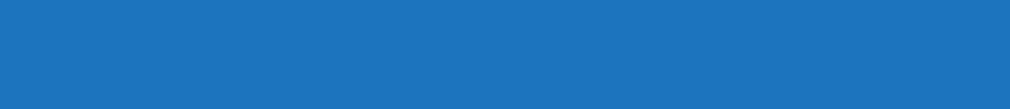 4
“Öğrenci Başarı İzleme Araştırması”
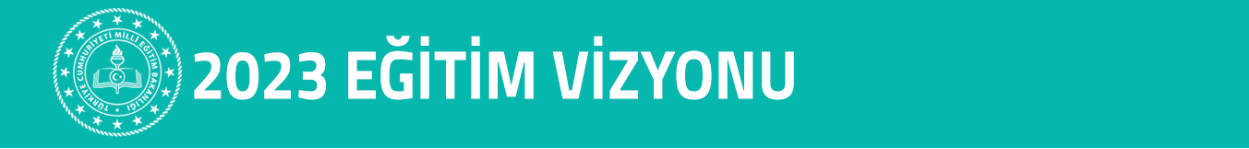 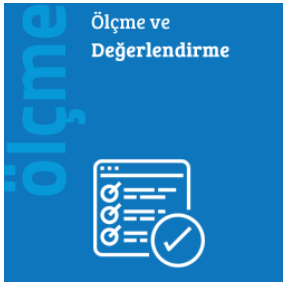 İÇERİK
RAPORLAR
Nelerin yapılamadığı daha önemli
Öğrencilerin neleri yapabildikleri ile beraber neleri yapamadıklarına da bakılacak özellikle yanlış çözülen soruların nedenleri sorgulanmaktadır.
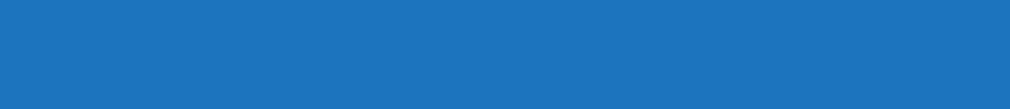 4
“Öğrenci Başarı İzleme Araştırması”
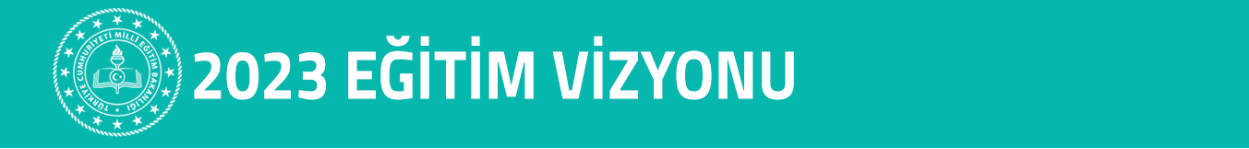 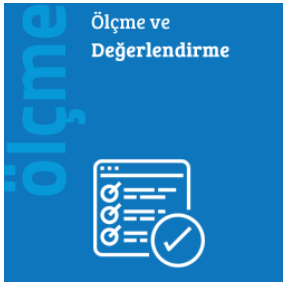 ERZİNCAN İL MİLLİ EĞİTİM MÜDÜRLÜĞÜ

ÖLÇME DEĞERLENDİRME MERKEZİ
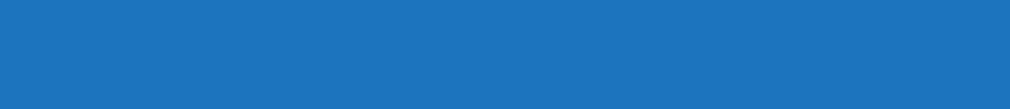 “Öğrenci Başarı İzleme Araştırması”
…TEŞEKKÜRLER…
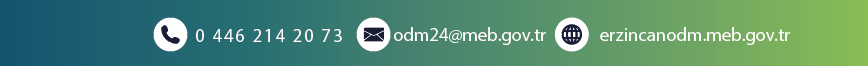